ANN MARIE PRICE
REALTOR
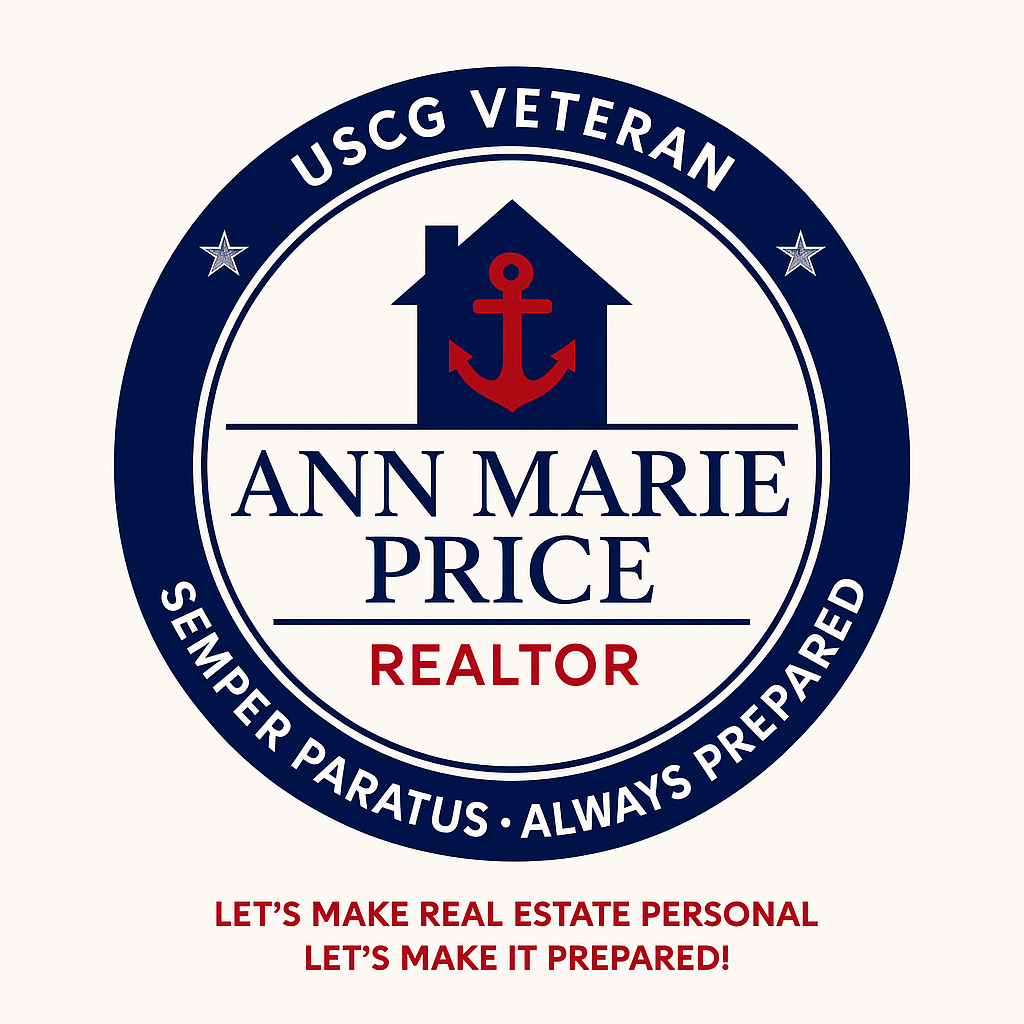 WHY WORK WITH A BUYER'S AGENT?
Your dedicated advocate in finding the perfect home!

ACCESS HOMES THAT MATCH YOUR NEEDS AND BUDGET.

VIEW ONLY THE MOST RELEVANT PROPERTIES.
DISCOVER EXCLUSIVE AND OFF-MARKET LISTINGS.

INSIDE INFORMATION & MARKET INSIGHTS
STAY INFORMED WITH REAL-TIME MARKET TRENDS.

LEARN ABOUT UPCOMING LISTINGS BEFORE THEY GO PUBLIC.

UNDERSTAND PROPERTY VALUES FOR COMPETITIVE OFFERS.

TEAM STRATEGY FOR SUCCESS
STEP-BY-STEP GUIDANCE THROUGH THE PROCESS.

EXPERT NEGOTIATION TO SECURE THE BEST DEAL.

A NETWORK OF TRUSTED PROFESSIONALS

CONNECTIONS WITH LENDERS, INSPECTORS, AND ATTORNEYS.

ACCESS TO RELIABLE CONTRACTORS, MOVERS, AND SERVICE PROVIDERS.

WHY SETTLE? LET’S FIND YOUR DREAM HOME TOGETHER!
717-350-5586
TheVillagesUncovered.com
ajpriceflrealtor@gmail.com
1174 NE 62nd Terrace, Suite 300, The Villages FL 32162
ANN MARIE PRICE
REALTOR
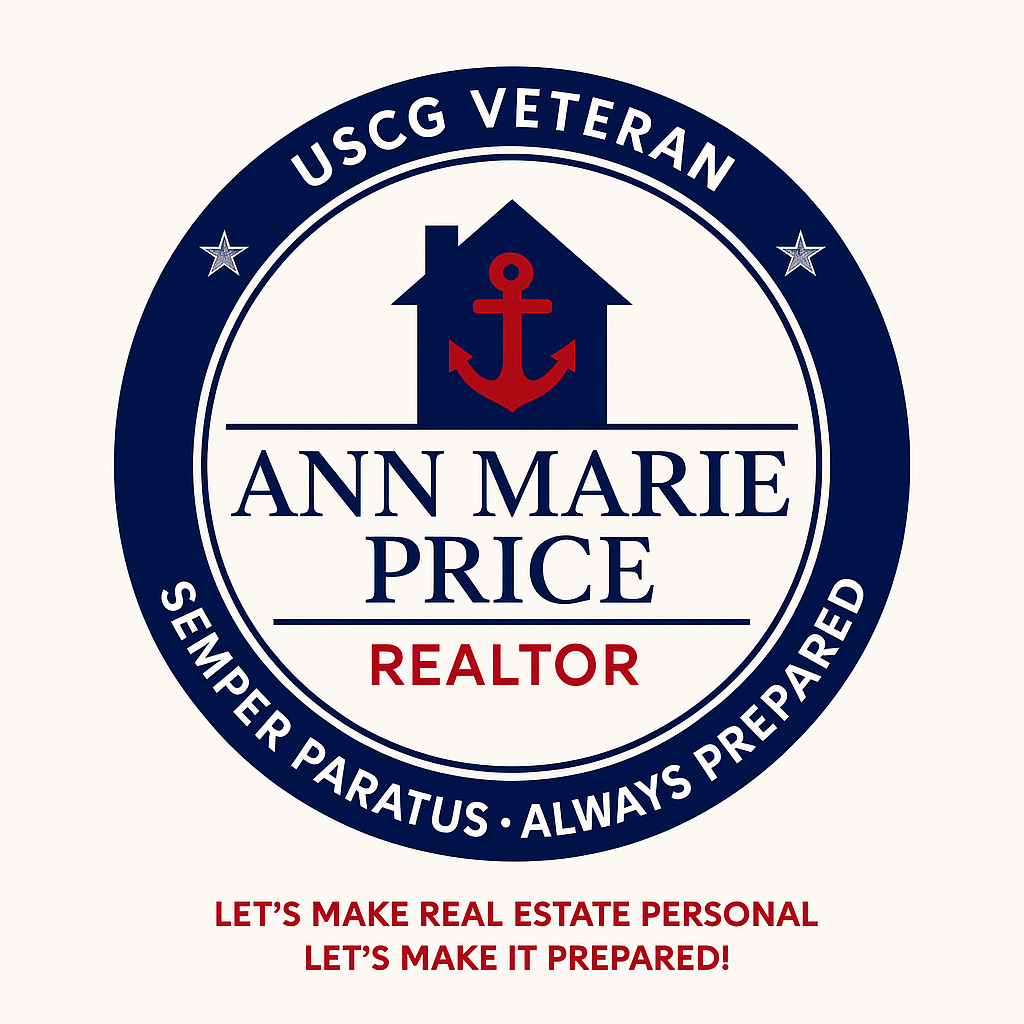 HOME BUYING TIMELINE

MEET WITH A LENDER AND GET PREAPPROVED

HIRE A REALTOR

START SHOPPING FOR A HOME

REQUEST A SALES VALUATION

MAKE AN OFFER

APPRAISAL

OFFER ACCEPTED

INSPECTION

FINAL LOAN APPROVAL

FINAL WALKTHROUGH

YOU’RE A HOMEOWNER
717-350-5586
TheVillagesUncovered.com
ajpriceflrealtor@gmail.com
1174 NE 62nd Terrace, Suite 300, The Villages FL 32162
https://www.buysellthevillages.com/agents/1935474/Ann+Marie+Price
REALTY EXECUTIVES IN THE VILLAGES
ANN MARIE PRICE
REALTOR
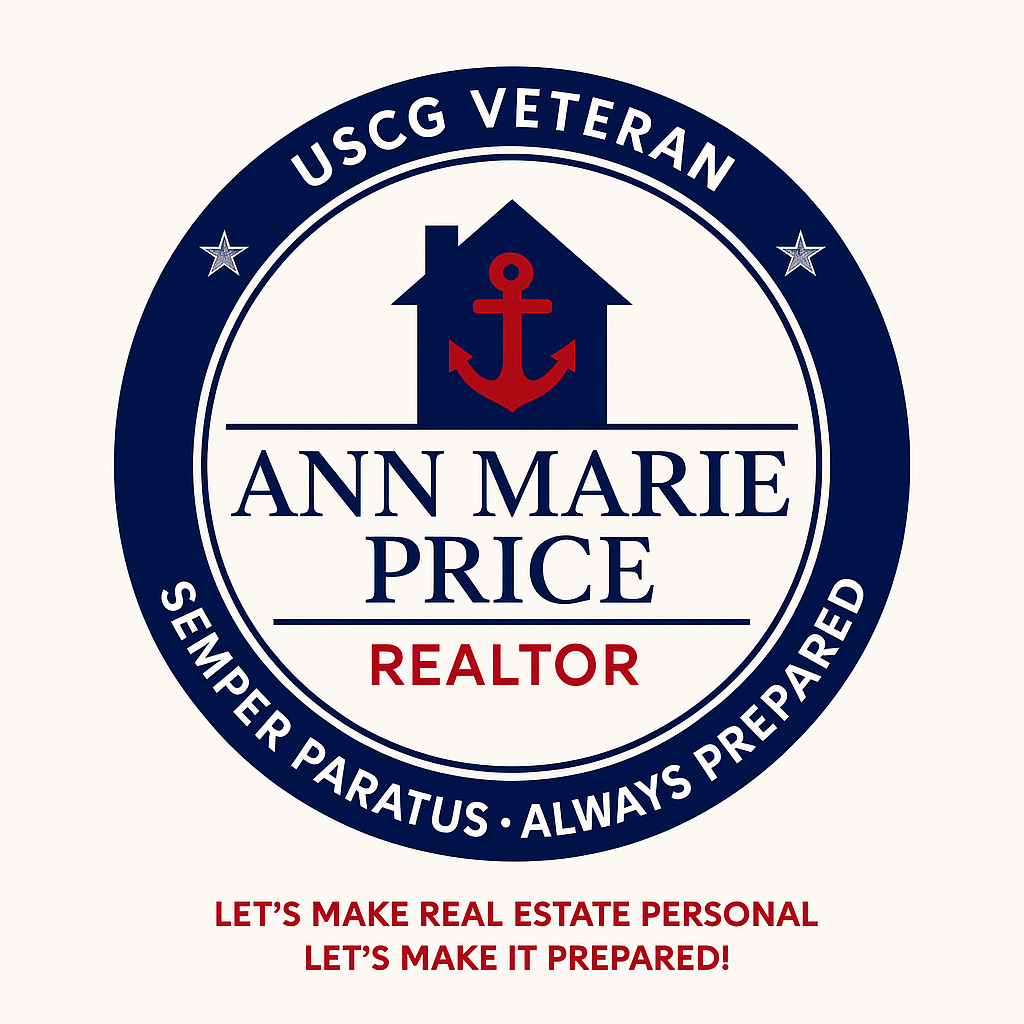 REALTY EXECUTIVES 
IN THE VILLAGES 
2024 RANKINGS!
$208,336,800 
CLOSED LISTINGS   -   2024

$219,501,029 
CLOSED BUYERS   -   2024

499 
LISTING UNITS
525 
CLOSED BUYER UNITS
#1 REAL ESTATE COMPANY IN THE VILLAGES SINCE 2005
717-350-5586
TheVillagesUncovered.com
ajpriceflrealtor@gmail.com
1174 NE 62nd Terrace, Suite 300, The Villages FL 32162
https://www.buysellthevillages.com/agents/1935474/Ann+Marie+Price
REALTY EXECUTIVES IN THE VILLAGES
ANN MARIE PRICE
REALTOR
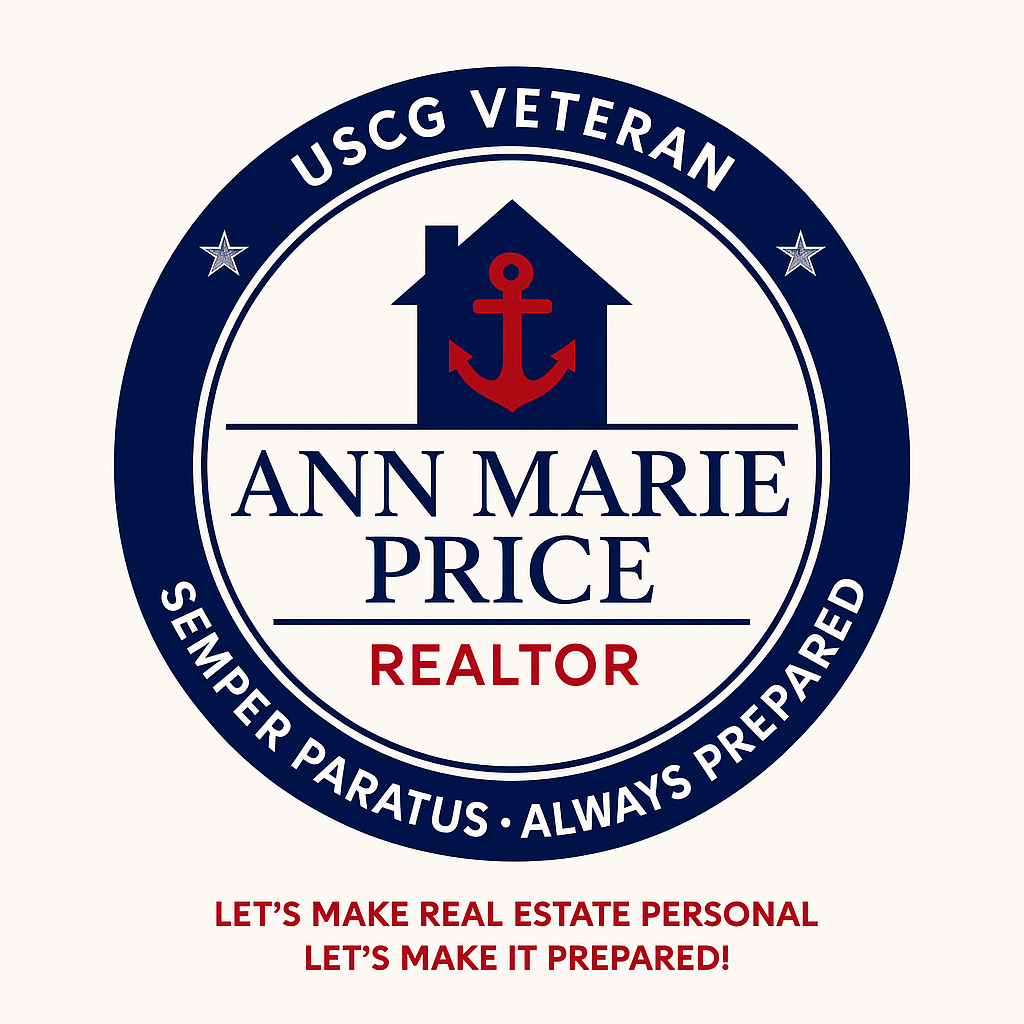 TESTIMONIALS
What a gem!! Ann Marie is a delight to work with, sharp, focused and determined to put the best deal together for her clients. Let Ann Marie’s experience, tenacity and attention to detail go to work for you.  Thanks so much Ann Marie
Tom Reed

happy thanksgiving! it’s a perfect time to say thank you for helping us find our dream home! 
much love megan and herman

ann marie, i want to take a moment to thank you for the incredible effort put in this week. your endurance, willingness, and patience have truly been remarkable, deeply appreciate everything you have done. thank you again.”
Scott and sharon

We had a great experience with Ann Marie who assisted us through the buying process. She kept us informed and was wonderful to work with. We are loving the new neighborhood.
crystal & Mike

Ann Marie was an absolute delight to work with. She kept me informed with each step of the buying process and was always available to answer any questions. Her infectious laugh and sense of humor made house hunting a blast. 
I highly recommend Ann Marie.
Tammy & James Malkin
717-350-5586
TheVillagesUncovered.com
ajpriceflrealtor@gmail.com
1174 NE 62nd Terrace, Suite 300, The Villages FL 32162
https://www.buysellthevillages.com/agents/1935474/Ann+Marie+Price
REALTY EXECUTIVES IN THE VILLAGES